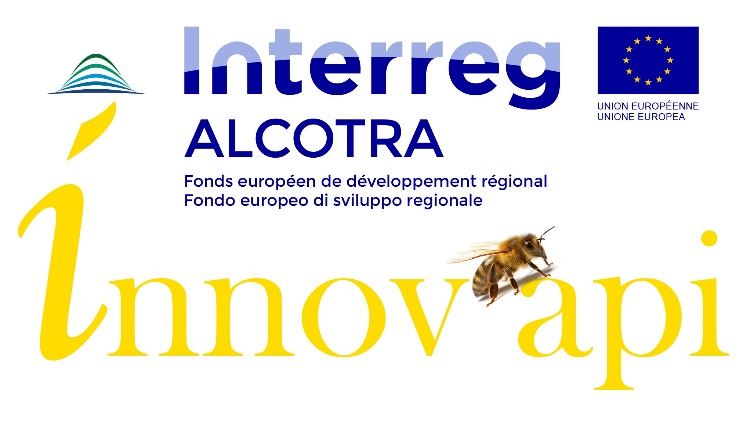 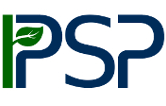 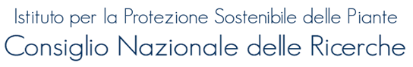 Livello e variazione della carica virale
- PRIMI RISULTATI -
Giulia Molinatto (UniTo)
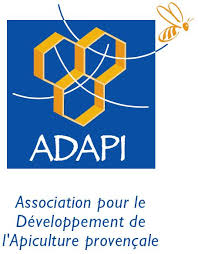 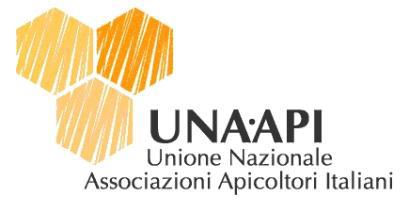 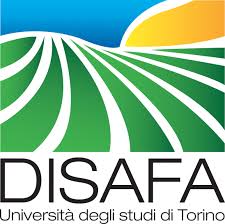 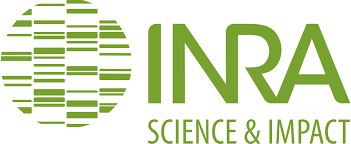 Virus delle ali deformi negli apiari italiani
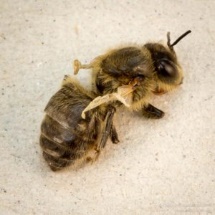 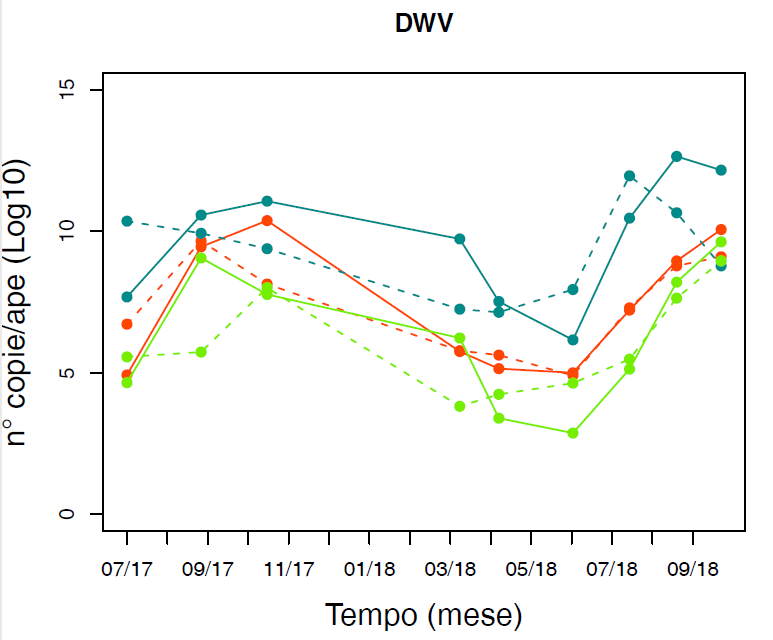 (valori medi, n=30)
ANDAMENTO STAGIONALE
In tutti gli apiari la carica virale (DWV) aumenta in estate e raggiunge un picco massimo in autunno
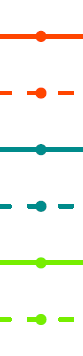 nomadi
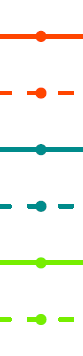 stanziali
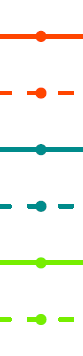 Virus delle ali deformi negli apiari italiani
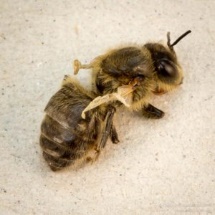 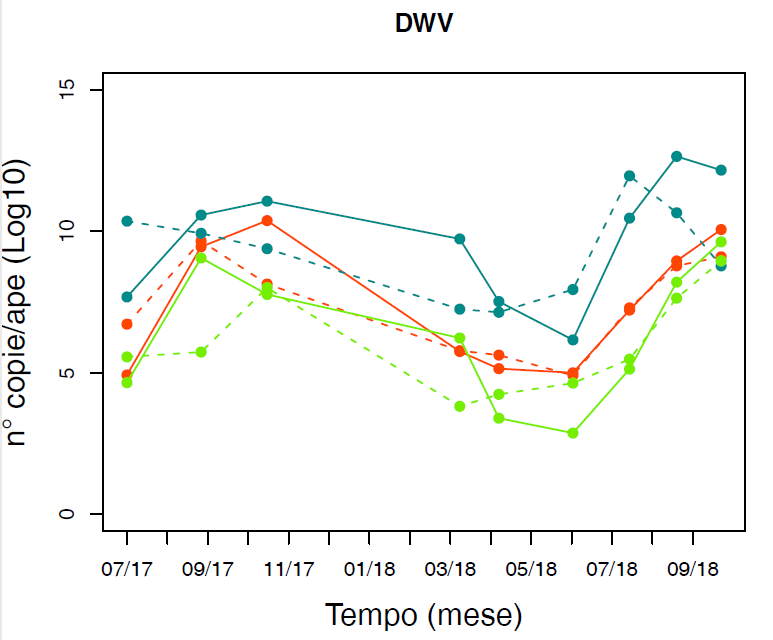 (valori medi, n=30)
ANDAMENTO STAGIONALE
Carica virale in colonie asintomatiche secondo Gauthier et al., 2007
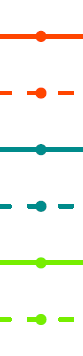 nomadi
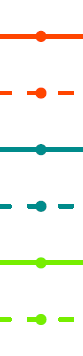 stanziali
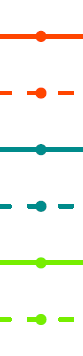 Virus delle ali deformi negli apiari italiani
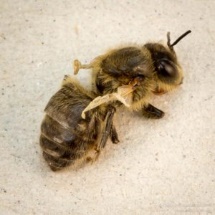 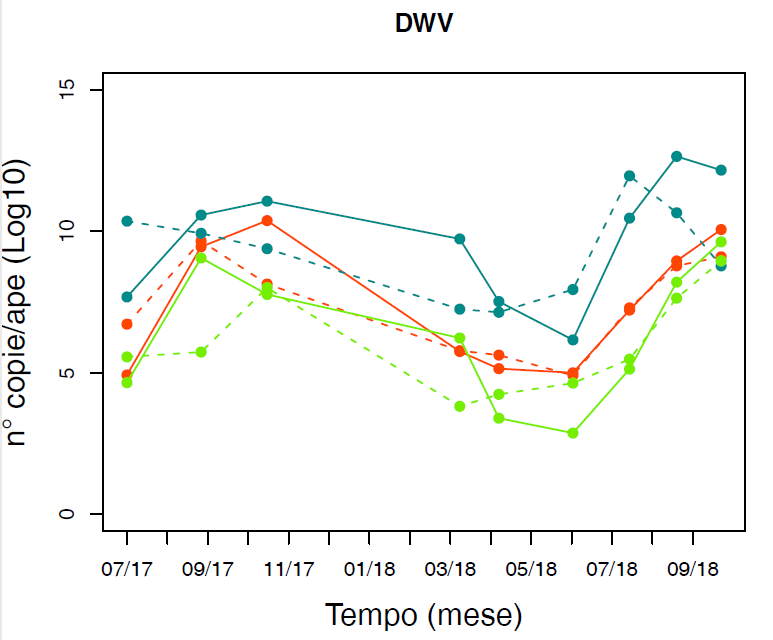 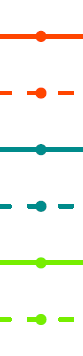 (valori medi, n=30)
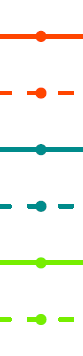 Trattamento
(2017)
Trattamento
(2018)
Apivar®
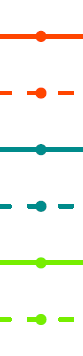 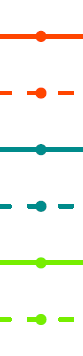 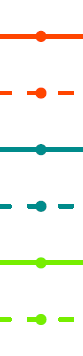 Asportazione
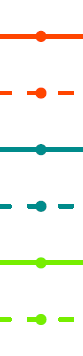 Non si evidenziano differenze rispetto alla modalità di trattamento
Virus della paralisi acuta negli apiari italiani
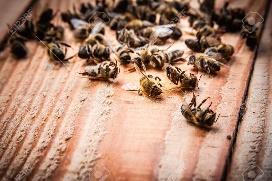 (valori medi, n=30)
ANDAMENTO STAGIONALE
In tutti gli apiari la carica virale (ABPV complex) è molto bassa; negli apiari nomadi si osserva un picco nel mese di giugno (2018)
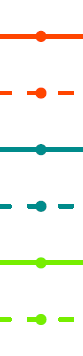 nomadi
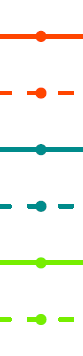 stanziali
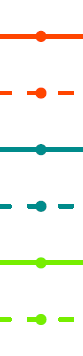 Virus della paralisi acuta negli apiari italiani
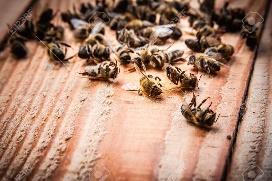 (valori medi, n=30)
ANDAMENTO STAGIONALE
Carica virale in colonie asintomatiche secondo Gauthier et al., 2007
Virus della paralisi acuta negli apiari italiani
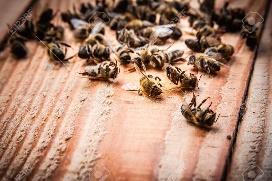 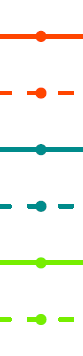 (valori medi, n=30)
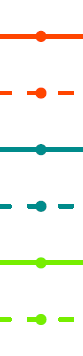 Trattamento
(2017)
Trattamento
(2018)
Apivar®
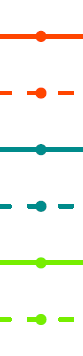 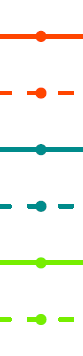 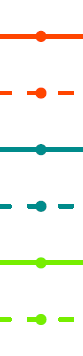 Asportazione
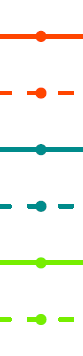 Non si evidenziano differenze rispetto alla modalità di trattamento
Virus della paralisi cronica negli apiari italiani
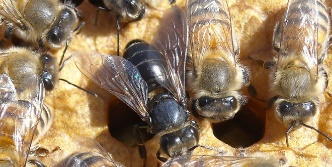 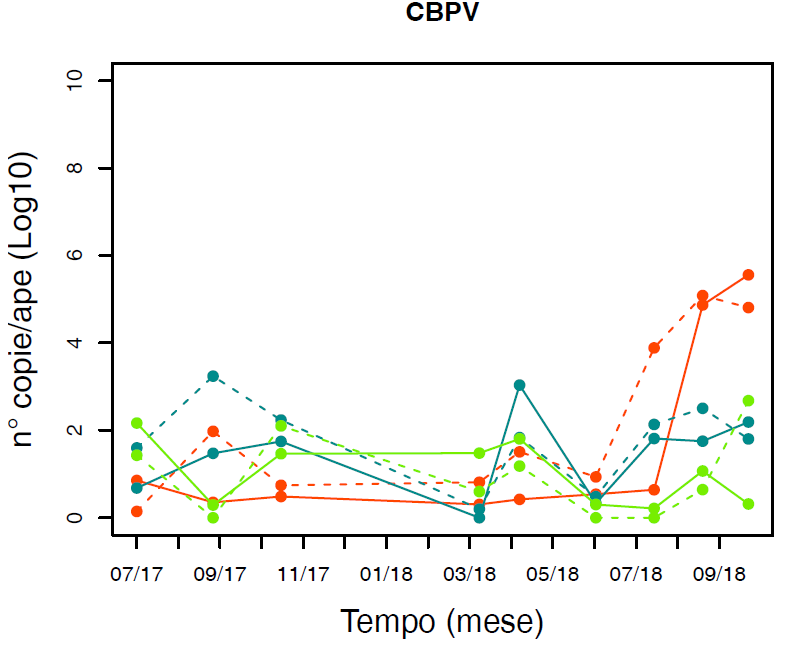 (valori medi, n=30)
ANDAMENTO STAGIONALE
In tutti gli apiari la carica virale (CBPV) è molto bassa
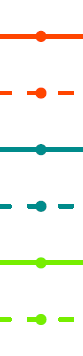 nomadi
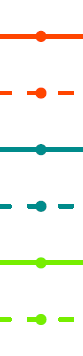 stanziali
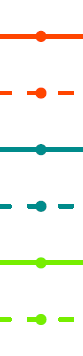 Virus della paralisi cronica negli apiari italiani
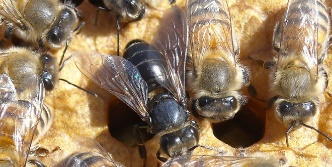 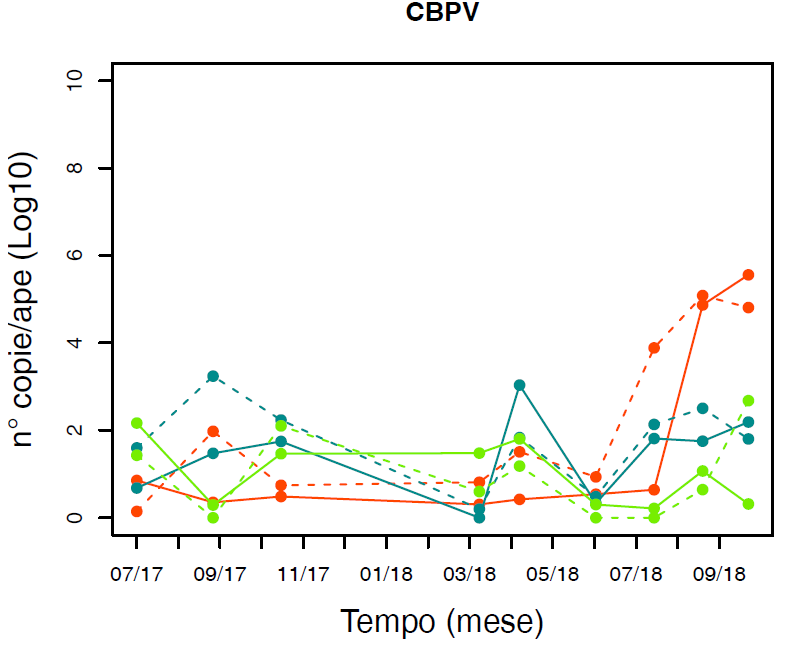 (valori medi, n=30)
ANDAMENTO STAGIONALE
Carica virale in colonie asintomatiche secondo Gauthier et al., 2007
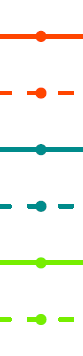 nomadi
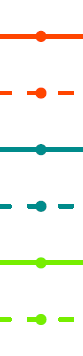 stanziali
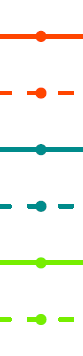 Virus della paralisi cronica negli apiari italiani
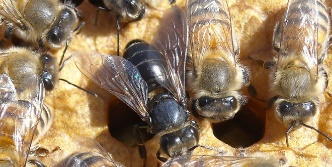 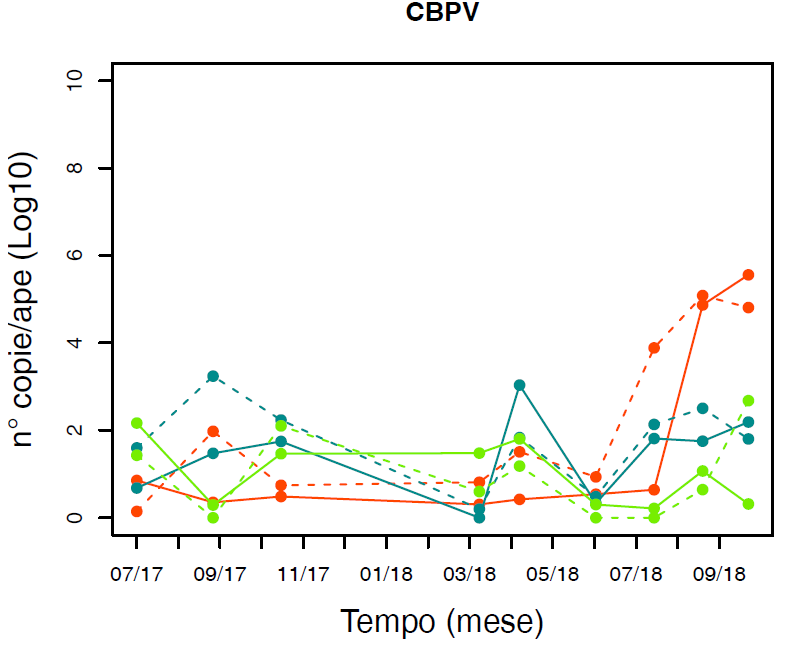 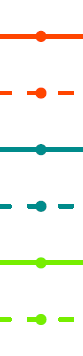 (valori medi, n=30)
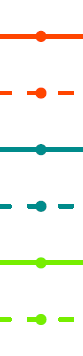 Trattamento
(2017)
Trattamento
(2018)
Apivar®
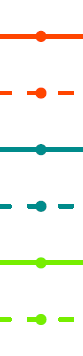 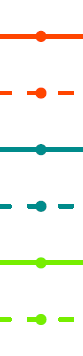 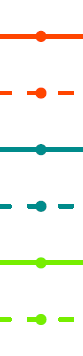 Asportazione
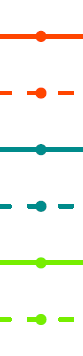 Non si evidenziano differenze rispetto alla modalità di trattamento
Virus della cella reale nera negli apiari italiani
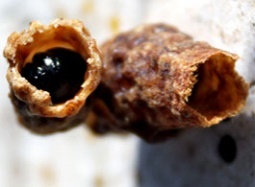 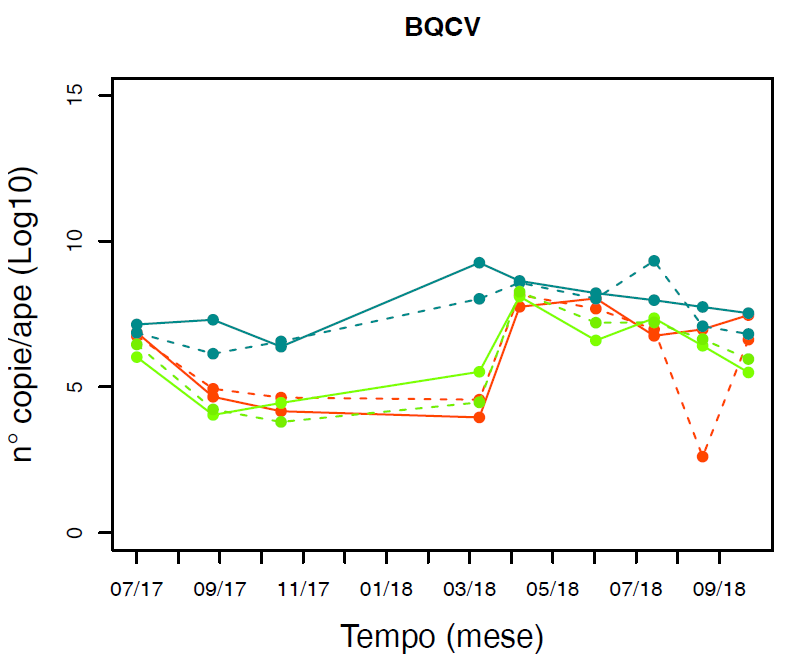 (valori medi, n=30)
ANDAMENTO STAGIONALE
La carica virale (BQCV) aumenta a fine inverno-primavera (2018) e diminuisce in estate e autunno
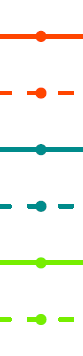 nomadi
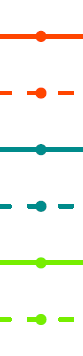 stanziali
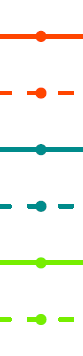 Virus della cella reale nera negli apiari italiani
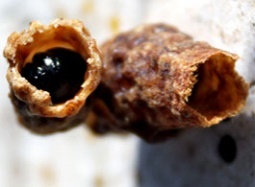 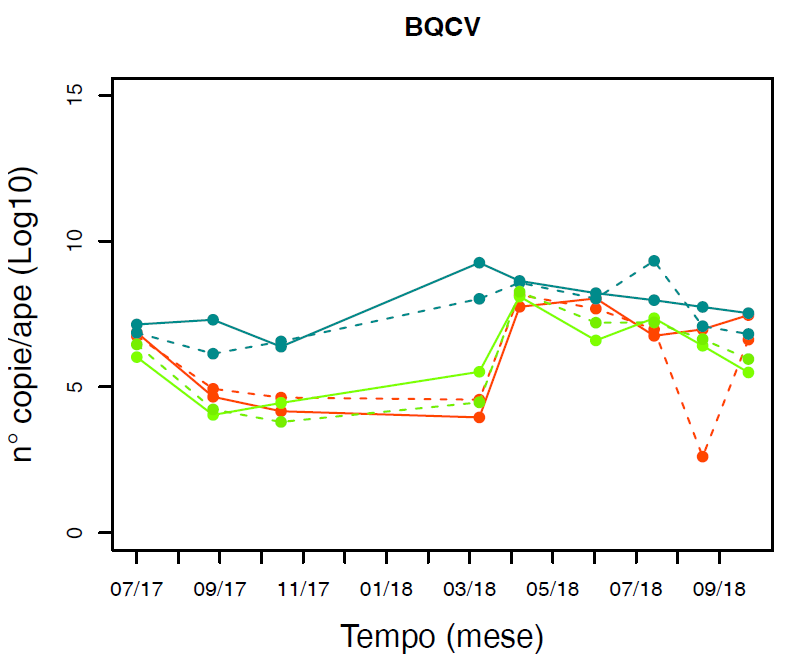 (valori medi, n=30)
ANDAMENTO STAGIONALE
Carica virale in colonie asintomatiche secondo Gauthier et al., 2007
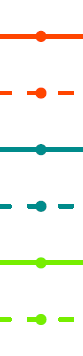 nomadi
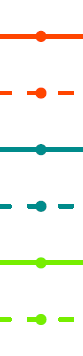 stanziali
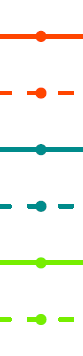 Virus della cella reale nera negli apiari italiani
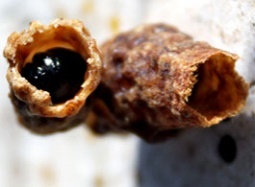 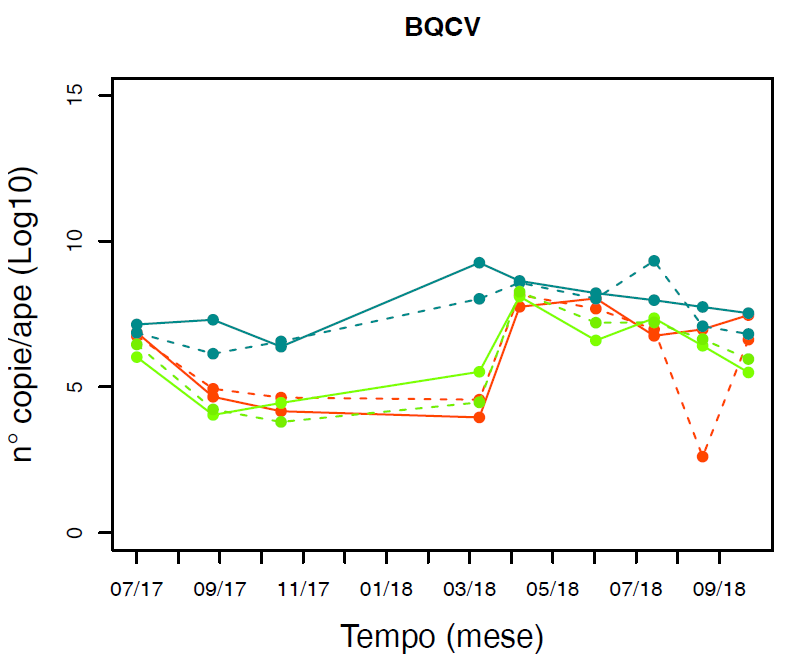 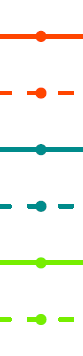 (valori medi, n=30)
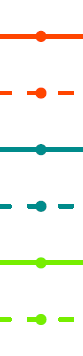 Trattamento
(2017)
Trattamento
(2018)
Apivar®
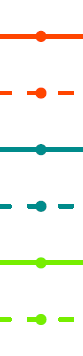 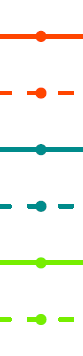 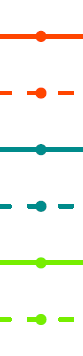 Asportazione
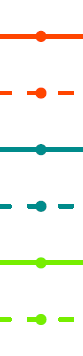 Non si evidenziano differenze rispetto alla modalità di trattamento
Virus della covata a sacco negli apiari italiani
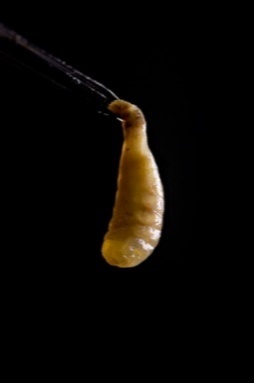 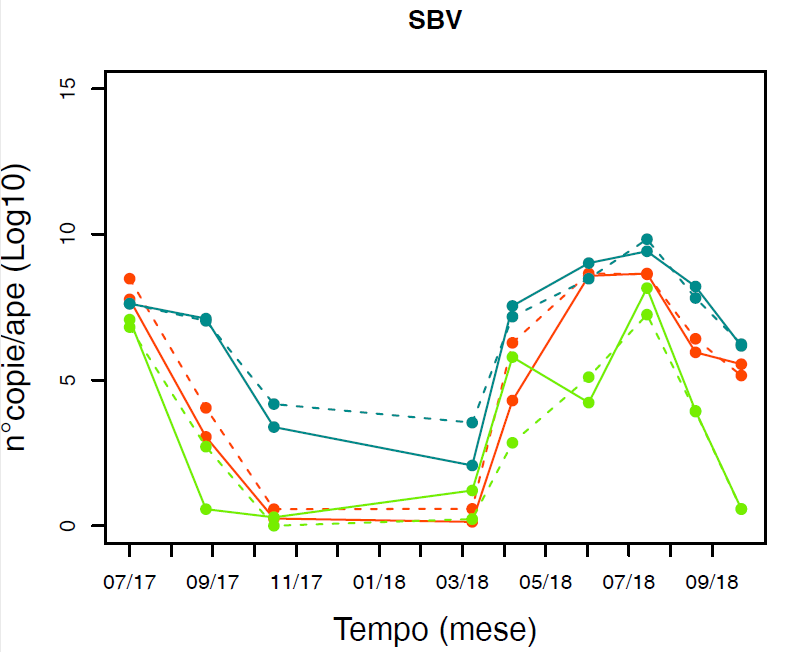 (valori medi, n=30)
ANDAMENTO STAGIONALE
In tutti gli apiari la carica virale (SBV) è bassa a fine inverno, aumenta in primavera-estate e diminuisce in autunno
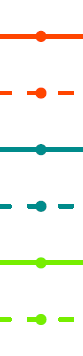 nomadi
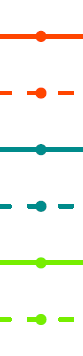 stanziali
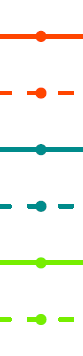 Virus della covata a sacco negli apiari italiani
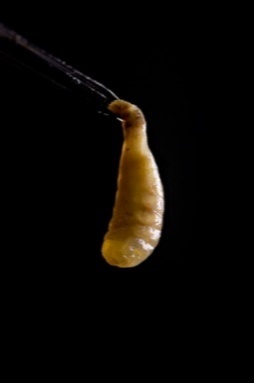 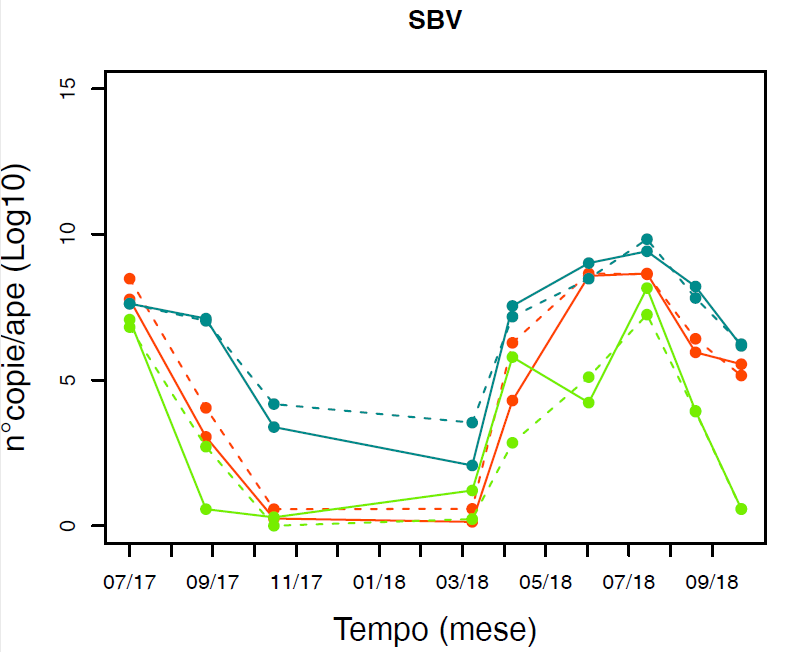 (valori medi, n=30)
ANDAMENTO STAGIONALE
Carica virale in colonie asintomatiche secondo Gauthier et al., 2007
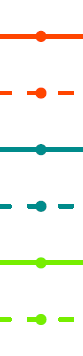 nomadi
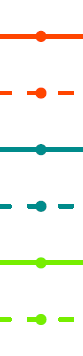 stanziali
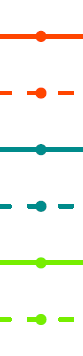 Virus della covata a sacco negli apiari italiani
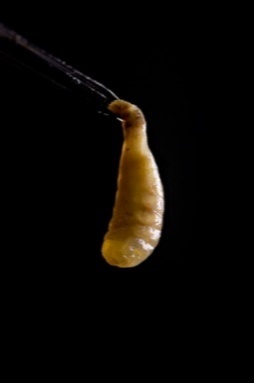 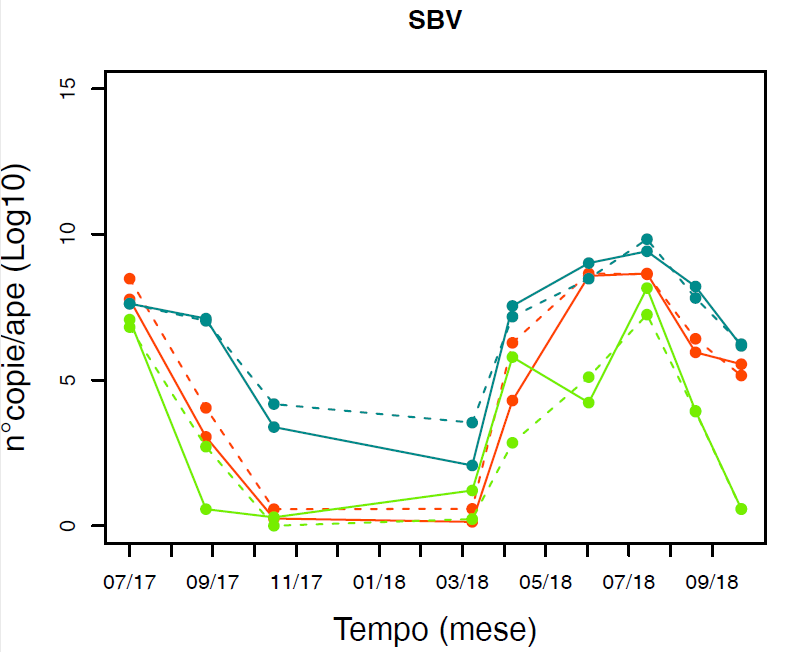 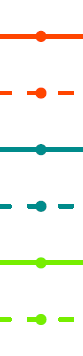 (valori medi, n=30)
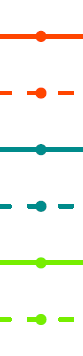 Trattamento
(2017)
Trattamento
(2018)
Apivar®
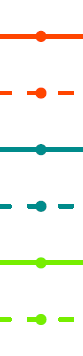 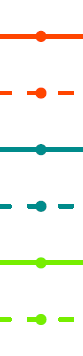 Asportazione
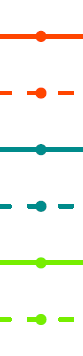 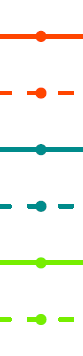 Non si evidenziano differenze rispetto alla modalità di trattamento
Varroa e carica virale negli apiari nomadi
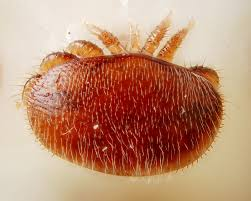 Apivar® :
Asportazione :
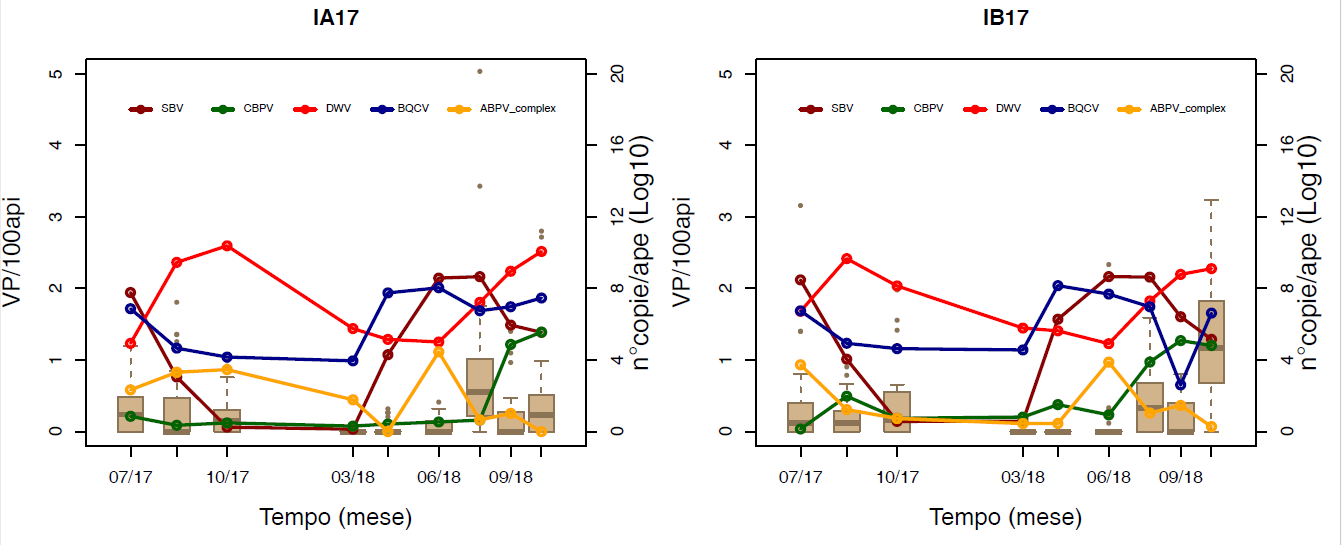 Negli apiari nomadi italiani A e B i livelli di infestazione di varroa si mantengono mediamente bassi, rendendo difficile stabilire eventuali relazioni tra la popolazione di varroa e l’andamento stagionale della carica virale
Varroa e carica virale negli apiari nomadi
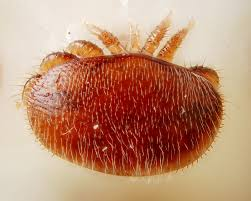 Apivar® :
Asportazione :
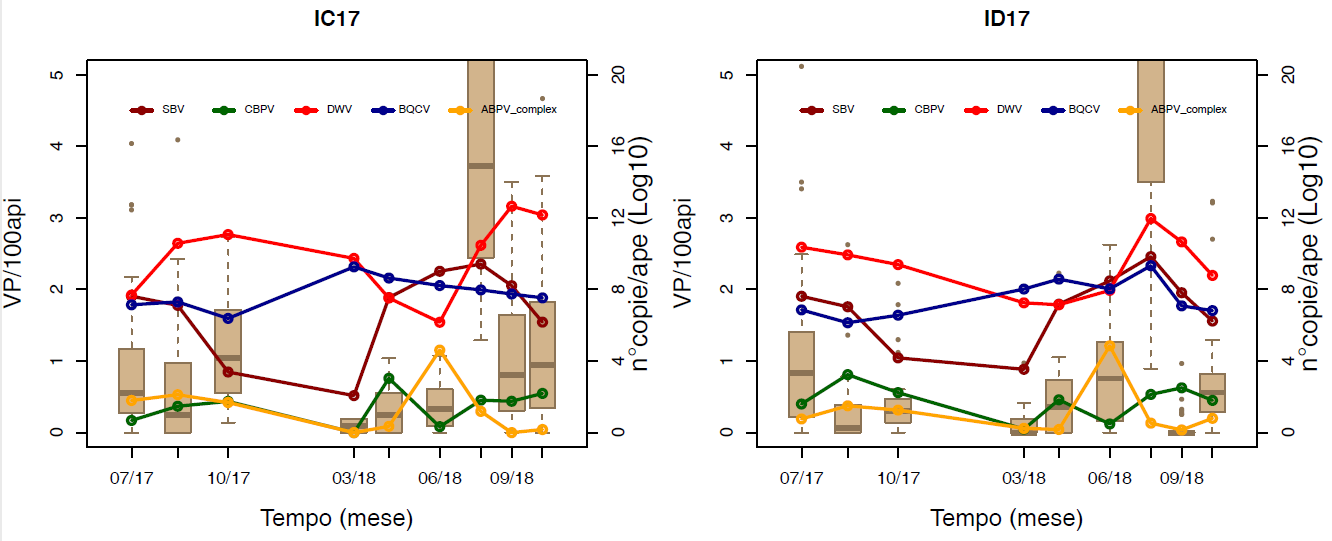 Negli apiari nomadi italiani C e D nel periodo estivo del 2018 si raggiungono livelli di infestazione di varroa superiori a quelli del 2017; a questi corrispondono cariche maggiori del virus delle ali deformi (DWV) e del virus della covata a sacco (SBV)
Varroa e carica virale negli apiari stanziali
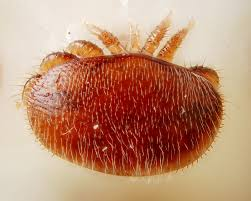 Apivar® :
Asportazione :
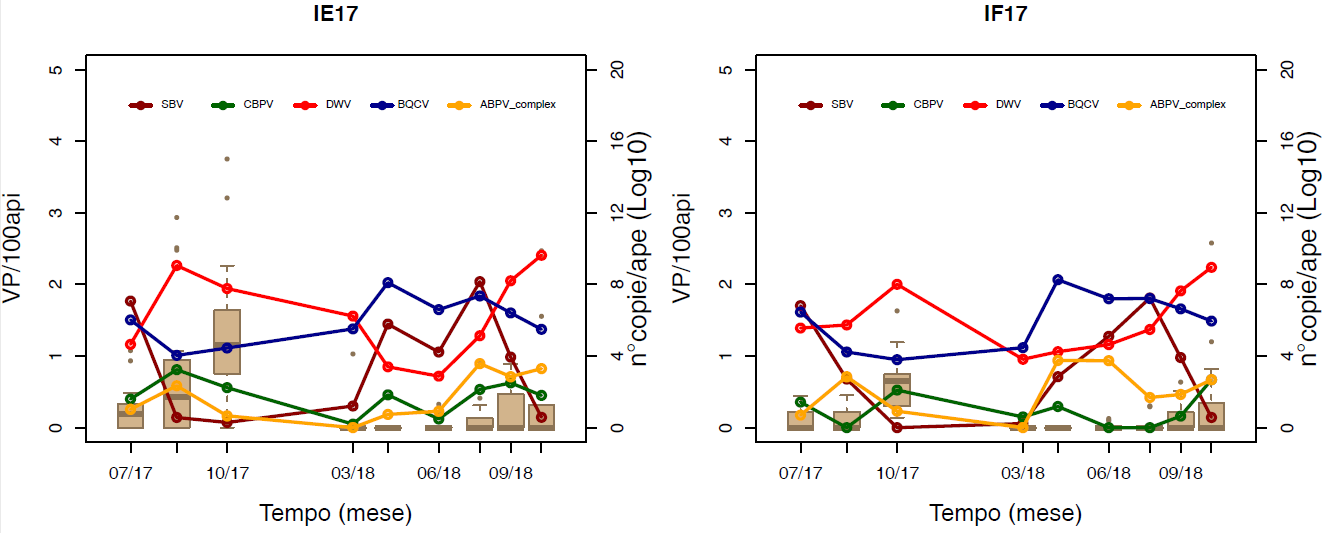 Negli apiari stanziali italiani E e F i livelli di infestazione di varroa si mantengono mediamente bassi, rendendo difficile stabilire eventuali relazioni tra la popolazione di varroa e l’andamento stagionale della carica virale
Take-home message 
Questi primi risultati dimostrano che l'asportazione di covata, a fronte dei vantaggi che può fornire, non danneggia in modo diretto o indiretto lo stato sanitario della colonia per quanto riguarda i virus
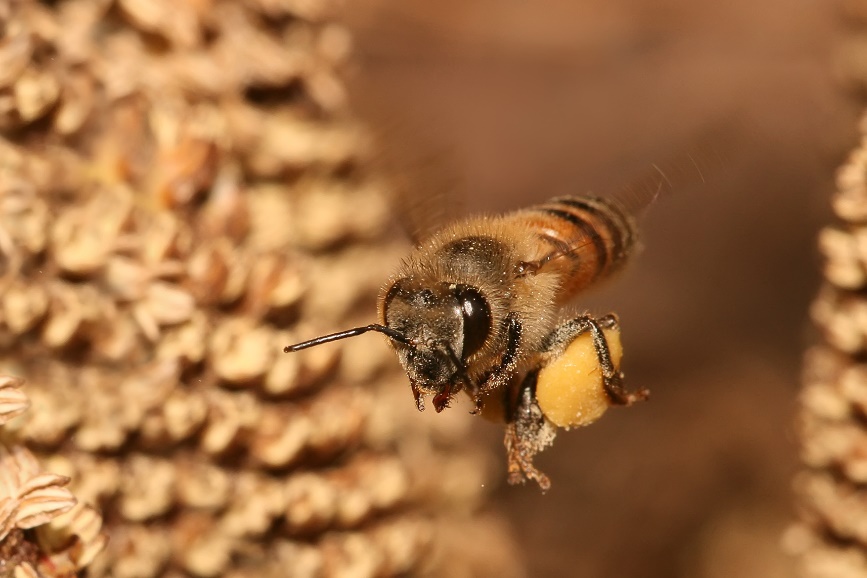 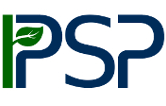 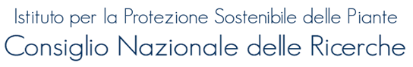 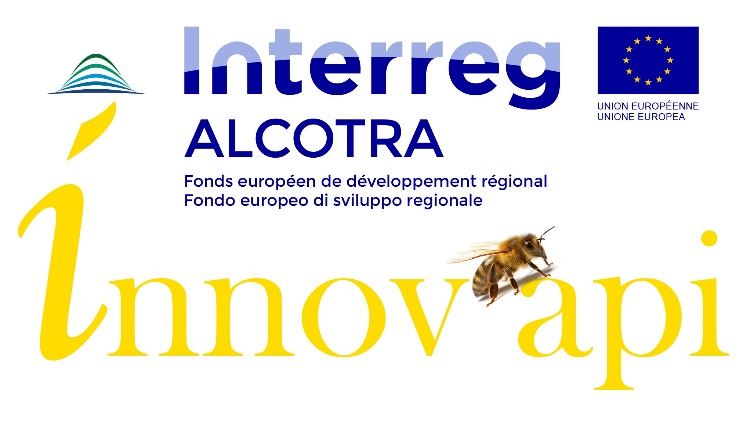 Grazie per l’attenzione!
Merci pour votre attention!
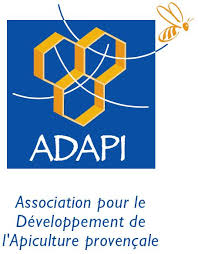 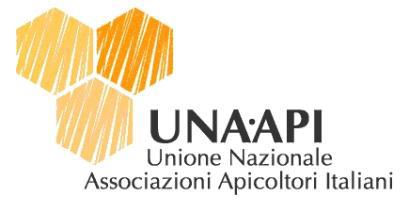 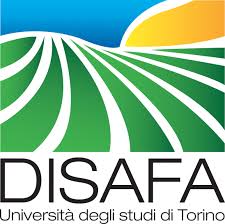 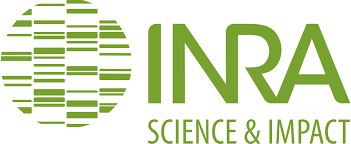